CSE 153Design of Operating SystemsWinter 2023
Lecture 4: Processes
Last class
OS structure, operation, and interaction with user progs
Privileged mode: To enforce isolation and manage resources, OS must have exclusive powers not available to users
How does the switch happen securely?

OS is not running unless there is an event: 
OS schedules a user process to run then goes to sleep
It wakes up (who wakes it?) to handle events
Many types of events

Program view and system calls: program asks the OS when it needs a privileged operation
CSE 153 – Lecture 4 – Processes
2
Categorizing Events
3
System Calls
For a user program to do something “privileged” (e.g., I/O) it must call an OS procedure
Known as crossing the protection boundary, or a protected procedure call

Hardware provides a system call instruction that:
Causes an exception, which invokes a kernel handler
Passes a parameter determining the system routine to call
Saves caller state (PC, regs, mode) so it can be restored
Why save mode?
Returning from system call restores this state
4
System Call
emacs: read()
Trap to kernel mode, save state
User mode
Kernel mode
Restore state, return to user level, resume execution
Trap handler
Find read handler
read() kernel routine
5
Another view (FYI for now)
0xFFFFFFFF
Kernel Stack
SP2
1G
PC2
Kernel Code
0xC0000000
Address
Space
User Stack
SP1
3G
PC1
User Code
0x00000000
6
System Call Questions
There are hundreds of syscalls. How do we let the kernel know which one we intend to invoke?
Before issuing int $0x80 or sysenter, set %eax/%rax with the syscall number


System calls are like function calls, but how to pass parameters?
Just like calling convention in syscalls, typically passed through %ebx, %ecx, %edx, %esi, %edi, %ebp
7
Timer
The key to a timesharing OS

The fallback mechanism by which the OS reclaims control 
Timer is set to generate an interrupt after a period of time
Setting timer is a privileged instruction
When timer expires, generates an interrupt
Handled by the OS, forcing a switch from the user program
Basis for OS scheduler (more later…)

Also used for time-based functions (e.g., sleep())
8
[Speaker Notes: Prevents infinite loops
OS can always regain control from erroneous or malicious programs that try to hog CPU]
OS Abstractions
Applications
Process
File system
Virtual memory
Operating System
CPU
Hardware
Disk
RAM
Today, we start discussing the first abstraction that enables us to virtualize 
	(i.e., share) the CPU – processes!
CSE 153 – Lecture 4 – Processes
9
What is virtualization?
What is a virtual something? 
Somehow not real? But still functional?

Provide illusion for each program of own copy of resources
 Lets say the CPU or memory; every program thinks it has its own
In reality, limited physical resources (e.g., 1 CPU)
It must be shared! (in time, or space)

Frees up programs from worrying about sharing
The OS implements sharing, creating illusion of exclusive resources Virtualization!

Virtual resource provided as an object with defined operations on it.  Abstraction
10
Virtualizing the CPU -- Processes
This lecture starts a class segment that covers processes, threads, and synchronization
Basis for Midterm and Project 1

Today’s topics are processes and process management
How do we virtualize the CPU?
Virtualization: give each program the illusion of its own CPU
What is the magic? We only have one real CPU
How are applications represented in the OS?
How is work scheduled in the CPU?
CSE 153 – Lecture 4 – Processes
11
The Process
The process is the OS abstraction for execution
It is the unit of execution
It is the unit of scheduling

A process is a program in execution
Programs are static entities with the potential for execution
Process is the animated/active program
Starts from the program, but also includes dynamic state
As the representative of the program, it is the “owner” of other resources (memory, files, sockets, …)

How does the OS implement this abstraction?
How does it share the CPU?
CSE 153 – Lecture 4 – Processes
12
How to support this abstraction?
First, we’ll look at what state a process encapsulates
State of the virtual processor we are giving to each program

Next we will talk about process behavior/CPU time sharing
How to implement the process illusion

Next, we discuss how the OS implements this abstraction
What data structures it keeps, and the role of the scheduler

Finally, we see the process interface offered to programs
How to use this abstraction
Next class
CSE 153 – Lecture 4 – Processes
13
Process Components
A process contains all the state for a program in execution
An address space containing
Static memory:
The code and input data for the executing program
Dynamic memory:
The memory allocated by the executing program
An execution stack encapsulating the state of procedure calls
Control registers such as the program counter (PC) 
A set of general-purpose registers with current values
A set of operating system resources
Open files, network connections, etc.
A process is named using its process ID (PID)
CSE 153 – Lecture 4 – Processes
14
[Speaker Notes: PID is an example of how OS resources are exposed to programmers.

We cannot just provide a pointer to the resource in the OS.  There are at least two reasons to see why this is a bad idea:
--The program should be portable, so the pointers must be relevant across any operating system.  Each OS may use different objects and the structure of any object assumed by the program is not likely to apply universally, making the code not portable.  The OS may not be even part of the process image, so a pointer will not work for some operating systems.

--We do not want to expose the structure of the OS to the program.

To deal with this issue, operating systems offer named identifiers for all their resources/abstractions.  We use file descriptors, socket descriptors, PIDs, etc…  Usually these are simple integers.  The OS maintains tables to map these numbers to the internal objects they represent.]
Address Space (memory abstraction)
0xFFFFFFFF
Stack
SP
Dynamic
Heap
(Dynamic Memory Alloc)
Address
Space
Static Data
(Data Segment)
Static
Code
(Text Segment)
PC
0x00000000
CSE 153 – Lecture 4 – Processes
15
[Speaker Notes: The memory address space (or address space for short) is the most important resource that a process owns.

The stack can be thought of as dynamic memory that is managed by the compiler.  Every time you call a function, a stack frame is allocated with space for all the local variables in the function.  The deallocation happens when you return from the function in which case the stack shrinks to the previous function frame.

The heap is where space is allocated when you malloc/new and deallocated when you free.  There  heap code (for malloc/new) is typically user level code.  It manages a list of the free available space and tries to find a space for every allocation request (for example, a previously allocated space that was freed).  If there is no space, it asks the OS for additional memory, making the heap grow upwards.]
How to support this abstraction?
First, we’ll look at what state a process encapsulates
State of the virtual processor we are giving to each program

Next we will talk about process behavior/CPU time sharing
How to implement the process illusion

Next, we discuss how the OS implements this abstraction
What data structures it keeps, and the role of the scheduler

Finally, we see the process interface offered to programs
How to use this abstraction
Next class
CSE 153 – Lecture 4 – Processes
16
Process Execution State
A process is born, executes for a while, and then dies

The process execution state that indicates what it is currently doing
Running: Executing instructions on the CPU
It is the process that has control of the CPU
How many processes can be in the running state simultaneously?
Ready: Waiting to be assigned to the CPU
Ready to execute, but another process is executing on the CPU
Waiting: Waiting for an event, e.g., I/O completion
It cannot make progress until event is signaled (disk completes)
CSE 153 – Lecture 4 – Processes
17
[Speaker Notes: Having seen the state the process encapsulates, lets now see how the process behaves within the system to implement the processor virtualization and give users the illusion of a program that is always running.]
Execution state (cont’d)
As a process executes, it moves from state to state
Unix “ps -x”: STAT column indicates execution state
What state do you think a process is in most of the time?
How many processes can a system support?
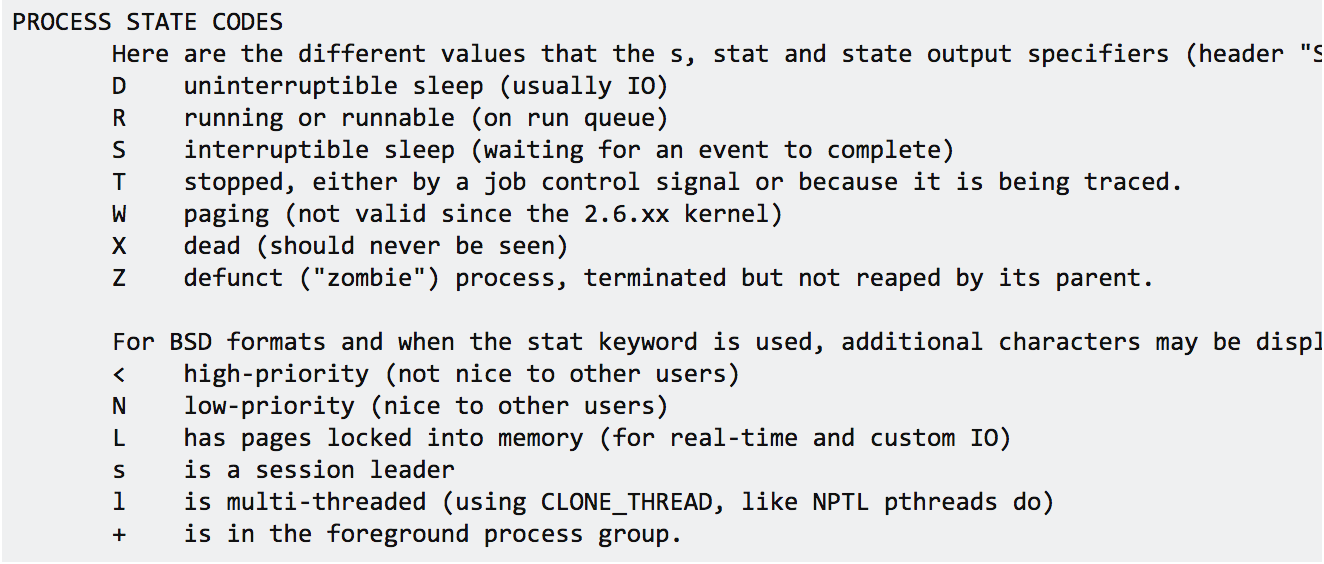 CSE 153 – Lecture 4 – Processes
18
Execution State Graph
Create Process
New
Ready
I/O Done
Unschedule Process
Schedule Process
Waiting
I/O, Page Fault, etc.
Terminated
Running
Process Exit
CSE 153 – Lecture 4 – Processes
19
How to support the process abstraction?
First, we’ll look at what state a process encapsulates
State of the virtual processor we are giving to each program

Next we will talk about process behavior/CPU time sharing
How to implement the process illusion

Next, we discuss how the OS implements this abstraction
What data structures it keeps, and the role of the scheduler

Finally, we see the process interface offered to programs
How to use this abstraction?
What system calls are needed?
CSE 153 – Lecture 5– Processes (II)
20
How does the OS support this model?
We will discuss three issues:
How does the OS represent a process in the kernel?
The OS data structure representing each process is called the Process Control Block (PCB)

2. How do we pause and restart processes?
We must be able to save and restore the full machine state

3. How do we keep track of all the processes in the system? 
	A lot of queues!
CSE 153 – Lecture 5– Processes (II)
21
[Speaker Notes: Next we look at how the OS implements the process execution model.  This includes (1) what data structures it uses and how it uses them; (2) how does it pause and unpause processes so that it can multiplex the use of the CPU; and (3) scheduling (which is a topic for later): how do we pick a process to run among the available processes.]
PCB Data Structure
PCB also is where OS keeps all of a process’ hardware execution state when the process is not running
Process ID (PID)
Execution state
Hardware state: PC, SP, regs
Memory management
Scheduling
Accounting
Pointers for state queues
Etc.
This state is everything that is needed to restore the hardware to the same configuration it was in when the process was switched out of the hardware
CSE 153 – Lecture 5– Processes (II)
22
Xv6 struct proc
CSE 153 – Lecture 5– Processes (II)
23
struct proc (Solaris)
/*
 * One structure allocated per active process.  It contains all
 * data needed about the process while the process may be swapped
 * out.  Other per-process data (user.h) is also inside the proc structure.
 * Lightweight-process data (lwp.h) and the kernel stack may be swapped out.
 */
typedef struct  proc {
        /*
         * Fields requiring no explicit locking
         */
        struct  vnode *p_exec;          /* pointer to a.out vnode */
        struct  as *p_as;               /* process address space pointer */
        struct  plock *p_lockp;         /* ptr to proc struct's mutex lock */
        kmutex_t p_crlock;              /* lock for p_cred */
        struct  cred    *p_cred;        /* process credentials */
        /*
         * Fields protected by pidlock
         */
        int     p_swapcnt;              /* number of swapped out lwps */
        char    p_stat;                 /* status of process */
        char    p_wcode;                /* current wait code */
        ushort_t p_pidflag;             /* flags protected only by pidlock */
        int     p_wdata;                /* current wait return value */
        pid_t   p_ppid;                 /* process id of parent */
        struct  proc    *p_link;        /* forward link */
        struct  proc    *p_parent;      /* ptr to parent process */
        struct  proc    *p_child;       /* ptr to first child process */
        struct  proc    *p_sibling;     /* ptr to next sibling proc on chain */
        struct  proc    *p_psibling;    /* ptr to prev sibling proc on chain */
        struct  proc    *p_sibling_ns;  /* prt to siblings with new state */
        struct  proc    *p_child_ns;    /* prt to children with new state */
        struct  proc    *p_next;        /* active chain link next */
        struct  proc    *p_prev;        /* active chain link prev */
        struct  proc    *p_nextofkin;   /* gets accounting info at exit */
        struct  proc    *p_orphan;
        struct  proc    *p_nextorph;
*p_pglink;      /* process group hash chain link next */
        struct  proc    *p_ppglink;     /* process group hash chain link prev */
        struct  sess    *p_sessp;       /* session information */
        struct  pid     *p_pidp;        /* process ID info */
        struct  pid     *p_pgidp;       /* process group ID info */
        /*
         * Fields protected by p_lock
         */
        kcondvar_t p_cv;                /* proc struct's condition variable */
        kcondvar_t p_flag_cv;
        kcondvar_t p_lwpexit;           /* waiting for some lwp to exit */
        kcondvar_t p_holdlwps;          /* process is waiting for its lwps */
                                        /* to to be held.  */
        ushort_t p_pad1;                /* unused */
        uint_t  p_flag;                 /* protected while set. */

        /* flags defined below */
        clock_t p_utime;                /* user time, this process */
        clock_t p_stime;                /* system time, this process */
        clock_t p_cutime;               /* sum of children's user time */
        clock_t p_cstime;               /* sum of children's system time */
        caddr_t *p_segacct;             /* segment accounting info */
        caddr_t p_brkbase;              /* base address of heap */
        size_t  p_brksize;              /* heap size in bytes */
        /*
         * Per process signal stuff.
         */
        k_sigset_t p_sig;               /* signals pending to this process */
        k_sigset_t p_ignore;            /* ignore when generated */
        k_sigset_t p_siginfo;           /* gets signal info with signal */
        struct sigqueue *p_sigqueue;    /* queued siginfo structures */
        struct sigqhdr *p_sigqhdr;      /* hdr to sigqueue structure pool */
        struct sigqhdr *p_signhdr;      /* hdr to signotify structure pool */
        uchar_t p_stopsig;              /* jobcontrol stop signal */
CSE 153 – Lecture 5– Processes (II)
24
[Speaker Notes: Shown for dramatic effect and to show that this really exists in operating systems – you don’t need to know anything about the Solaris PCB]
struct proc (Solaris) (2)
/*
         * Special per-process flag when set will fix misaligned memory
         * references.
         */
        char    p_fixalignment;

        /*
         * Per process lwp and kernel thread stuff
         */
        id_t    p_lwpid;                /* most recently allocated lwpid */
        int     p_lwpcnt;               /* number of lwps in this process */
        int     p_lwprcnt;              /* number of not stopped lwps */
        int     p_lwpwait;              /* number of lwps in lwp_wait() */
        int     p_zombcnt;              /* number of zombie lwps */
        int     p_zomb_max;             /* number of entries in p_zomb_tid */
        id_t    *p_zomb_tid;            /* array of zombie lwpids */
        kthread_t *p_tlist;             /* circular list of threads */
        /*
         * /proc (process filesystem) debugger interface stuff.
         */
        k_sigset_t p_sigmask;           /* mask of traced signals (/proc) */
        k_fltset_t p_fltmask;           /* mask of traced faults (/proc) */
        struct  vnode *p_trace;         /* pointer to primary /proc vnode */
        struct  vnode *p_plist;         /* list of /proc vnodes for process */
        kthread_t *p_agenttp;           /* thread ptr for /proc agent lwp */
        struct watched_area *p_warea;   /* list of watched areas */
        ulong_t p_nwarea;               /* number of watched areas */
        struct watched_page *p_wpage;   /* remembered watched pages (vfork) */
        int     p_nwpage;               /* number of watched pages (vfork) */
        int     p_mapcnt;               /* number of active pr_mappage()s */
        struct  proc  *p_rlink;         /* linked list for server */
        kcondvar_t p_srwchan_cv;
        size_t  p_stksize;              /* process stack size in bytes */
        /*
         * Microstate accounting, resource usage, and real-time profiling
         */
        hrtime_t p_mstart;              /* hi-res process start time */
        hrtime_t p_mterm;               /* hi-res process termination time */
hrtime_t p_mlreal;              /* elapsed time sum over defunct lwps */
        hrtime_t p_acct[NMSTATES];      /* microstate sum over defunct lwps */
        struct lrusage p_ru;            /* lrusage sum over defunct lwps */
        struct itimerval p_rprof_timer; /* ITIMER_REALPROF interval timer */
        uintptr_t p_rprof_cyclic;       /* ITIMER_REALPROF cyclic */
        uint_t  p_defunct;              /* number of defunct lwps */
        /*
         * profiling. A lock is used in the event of multiple lwp's
         * using the same profiling base/size.
         */
        kmutex_t p_pflock;              /* protects user profile arguments */
        struct prof p_prof;             /* profile arguments */

        /*
         * The user structure
         */
        struct user p_user;             /* (see sys/user.h) */

        /*
         * Doors.
         */
        kthread_t               *p_server_threads;
        struct door_node        *p_door_list;   /* active doors */
        struct door_node        *p_unref_list;
        kcondvar_t              p_server_cv;
        char                    p_unref_thread; /* unref thread created */

        /*
         * Kernel probes
         */
        uchar_t                 p_tnf_flags;
CSE 153 – Lecture 5– Processes (II)
25
struct proc (Solaris) (3)
/*
         * C2 Security  (C2_AUDIT)
         */
        caddr_t p_audit_data;           /* per process audit structure */
        kthread_t       *p_aslwptp;     /* thread ptr representing "aslwp" */
#if defined(i386) || defined(__i386) || defined(__ia64)
        /*
         * LDT support.
         */
        kmutex_t p_ldtlock;             /* protects the following fields */
        struct seg_desc *p_ldt;         /* Pointer to private LDT */
        struct seg_desc p_ldt_desc;     /* segment descriptor for private LDT */
        int p_ldtlimit;                 /* highest selector used */
#endif
        size_t p_swrss;                 /* resident set size before last swap */
        struct aio      *p_aio;         /* pointer to async I/O struct */
        struct itimer   **p_itimer;     /* interval timers */
        k_sigset_t      p_notifsigs;    /* signals in notification set */
        kcondvar_t      p_notifcv;      /* notif cv to synchronize with aslwp */
        timeout_id_t    p_alarmid;      /* alarm's timeout id */
        uint_t          p_sc_unblocked; /* number of unblocked threads */
        struct vnode    *p_sc_door;     /* scheduler activations door */
        caddr_t         p_usrstack;     /* top of the process stack */
        uint_t          p_stkprot;      /* stack memory protection */
        model_t         p_model;        /* data model determined at exec time */
        struct lwpchan_data     *p_lcp; /* lwpchan cache */
        /*
         * protects unmapping and initilization of robust locks.
         */
        kmutex_t        p_lcp_mutexinitlock;
        utrap_handler_t *p_utraps;      /* pointer to user trap handlers */
        refstr_t        *p_corefile;    /* pattern for core file */
#if defined(__ia64)
        caddr_t         p_upstack;      /* base of the upward-growing stack */
        size_t          p_upstksize;    /* size of that stack, in bytes */
        uchar_t         p_isa;          /* which instruction set is utilized */
#endif
        void            *p_rce;         /* resource control extension data */
        struct task     *p_task;        /* our containing task */
        struct proc     *p_taskprev;    /* ptr to previous process in task */
        struct proc     *p_tasknext;    /* ptr to next process in task */
        int             p_lwpdaemon;    /* number of TP_DAEMON lwps */
        int             p_lwpdwait;     /* number of daemons in lwp_wait() */
        kthread_t       **p_tidhash;    /* tid (lwpid) lookup hash table */
        struct sc_data  *p_schedctl;    /* available schedctl structures */
} proc_t;
CSE 153 – Lecture 5– Processes (II)
26
How to pause/restart processes?
When a process is running, its dynamic state is in memory and some hardware registers
Hardware registers include Program counter, stack pointer, control registers, data registers, …
To be able to stop and restart a process, we need to completely restore this state

When the OS stops running a process, it saves the current values of the registers (usually in PCB)

When the OS restarts executing a process, it loads the hardware registers from the stored values in PCB

Changing CPU hardware state from one process to another is called a context switch
This can happen 100s or 1000s of times a second!
CSE 153 – Lecture 5– Processes (II)
27